หน่วยการเรียนรู้ที่ 3
เทคโนโลยีกับการสร้างสิ่งประดิษฐ์
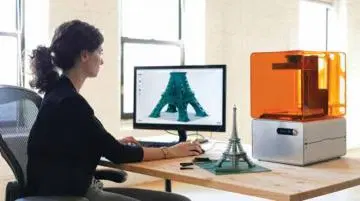 สาระการเรียนรู้
	1. เทคโนโลยีกับการสร้างสิ่งประดิษฐ์
	2. เทคโนโลยีกับงานประดิษฐ์
เทคโนโลยีกับการสร้างสิ่งประดิษฐ์

	“เทคโนโลยี” หมายถึง วิทยาการที่นำความรู้ทางวิทยาศาสตร์มาใช้ให้เกิดประโยชน์ในทางปฏิบัติและอุตสาหกรรม เป็นการใช้ความรู้และกระบวนการทางวิทยาศาสตร์เพื่อผลิตเครื่องมือและอุปกรณ์ขึ้นใช้ในการผลิต ทำให้เกิดผลผลิตที่มีคุณภาพดีและปริมาณมาก ใช้เวลาน้อย ช่วยลดขั้นตอนให้น้อยลงและง่ายขึ้น
	ปัจจุบันความต้องการใช้งานประดิษฐ์ต่างๆ มีเป็นจำนวนมาก ทำให้จำเป็นต้องใช้เทคโนโลยีในการประดิษฐ์ซึ่งจะช่วยให้เพิ่มจำนวนชิ้นงานประดิษฐ์ให้เพียงพอกับความต้องการใช้ได้เทคโนโลยีในการประดิษฐ์เกิดจากการใช้เครื่องมือต่างๆ ที่จะช่วยผ่อนแรงในการประดิษฐ์
	ขั้นตอนการผลิตชิ้นงาน ประกอบด้วยขั้นตอนสำคัญ 3 ขั้นคือ ขั้นเตรียม ขั้นทำ และขั้นตกแต่ง ซึ่งแต่ละขั้นตอนนอกจากกระบวนการและวิธีการของแต่ละขั้นแล้ว ยังประกอบด้วยการนำเทคโนโลยีมาใช้เพื่อให้ได้วัตถุดิบ วิธีการ และผลงานที่ดีทั้งรูปลักษณ์และคุณภาพของสิ่งประดิษฐ์นั้น ดังนั้นจึงกล่าวได้ว่าเทคโนโลยีมีความสำคัญต่อการสร้างสิ่งประดิษฐ์ทุกขั้นตอนของการสร้างสรรค์งานประดิษฐ์
เทคโนโลยีกับงานประดิษฐ์
เทคโนโลยีที่ใช้ในงานประดิษฐ์มี 2 ประเภท คือ เทคโนโลยีพื้นบ้าน เทคโนโลยีอุตสาหกรรม
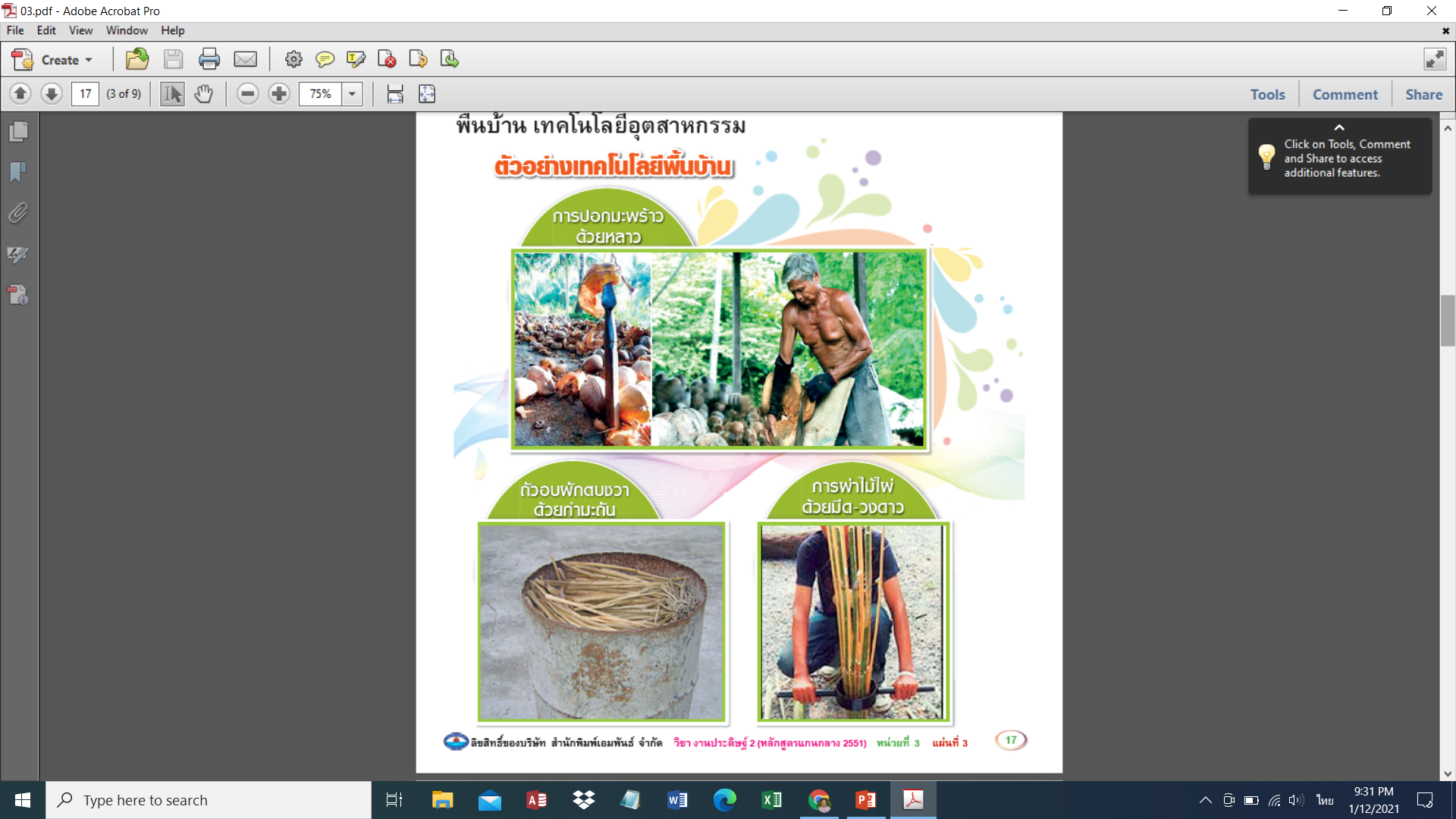 การประดิษฐ์อุปกรณ์เพื่อใช้ในงานประดิษฐ์
งานประดิษฐ์จากไหมพรม
	ตุ๊กตาไหมพรมเป็นที่นิยมกันแพร่หลายทุกยุคทุกสมัย มีขั้นตอนการทำโดยม้วนไหมพรมเป็นวงกลม แล้วรวบมัดกลางผูกให้แน่นตัดไหมพรมให้ขาดทั้งสองข้าง แล้วตะกุยด้วยแปรงลวดเล็กๆ ให้ฟูเป็นลูกกลม ตกแต่งเป็นหน้าสัตว์ต่างๆ แต่เดิมนั้นทำได้ครั้งละ 1 ลูกหากต้องทำจำนวนมากๆ จะต้องใช้แรงงานทำหลายคน คนละหลายลูกต้องเสียเวลาในการเตรียมลูกไหมพรมหลายวัน ซึ่งเราอาจนำวัสดุที่มีอยู่ในบ้านมาสร้างอุปกรณ์สำหรับทำลูกไหมพรมง่ายๆ ดังนี้
	วิธีใช้
	1. ตอกตะปูตามระยะช่องที่กะไว้ (ไมท้อ่นยาวประมาณ 1 เมตรแบ่งช่วงของท่อนไม้แต่ละช่องกว้าง 1 หรือ 2 นิ้วก็ได้)
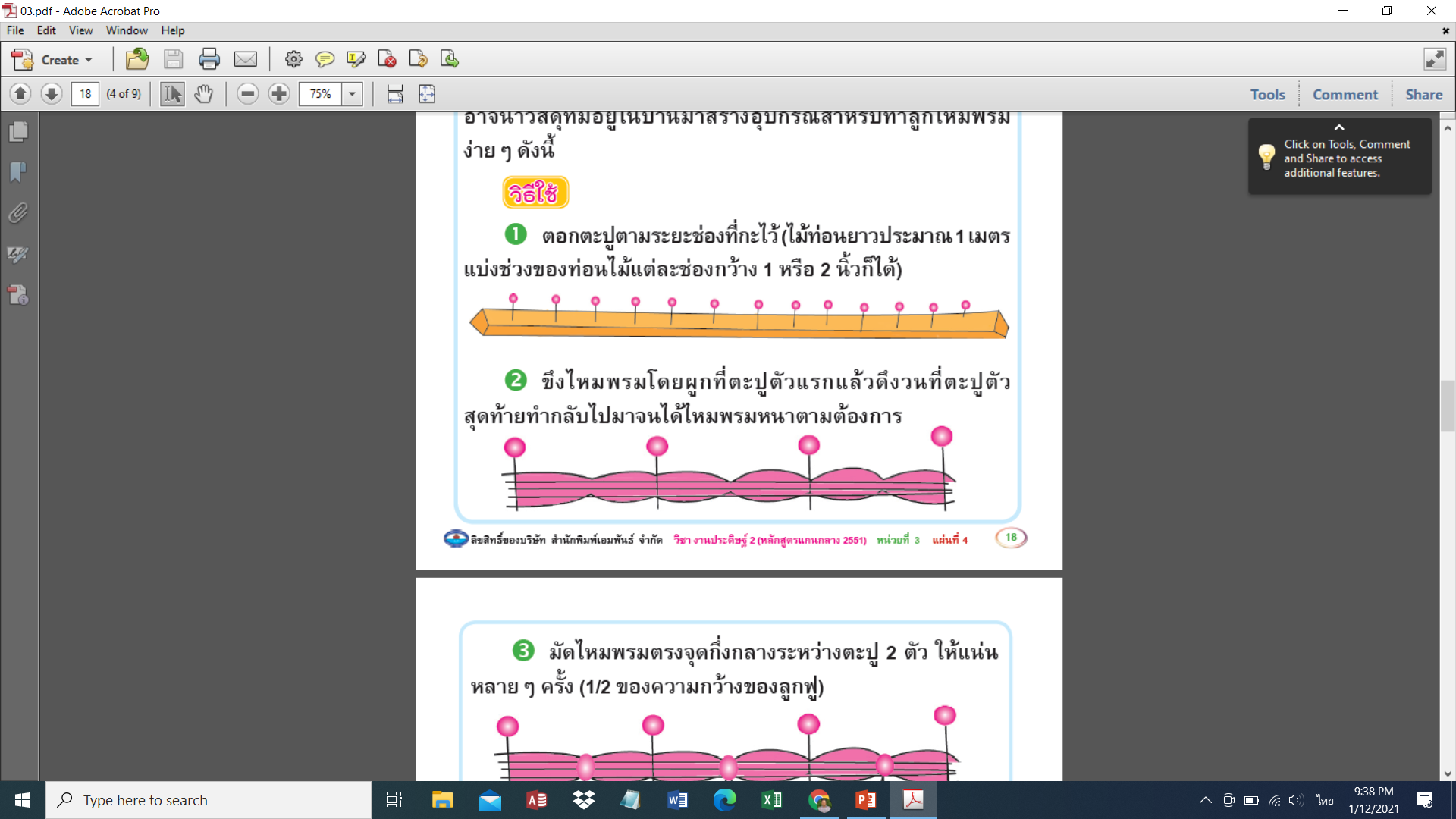 2.  ขึงไหมพรมโดยผูกที่ตะปูตัวแรกแล้วดึงวนที่ตะปูตัวสุดท้ายทำกลับไปมาจนได้ไหมพรมหนาตามต้องการ




	3. มัดไหมพรมตรงจุดกึ่งกลางระหว่างตะปู 2 ตัว ให้แน่นหลายๆ ครั้ง (1/2 ของความกว้างของลูกฟู)
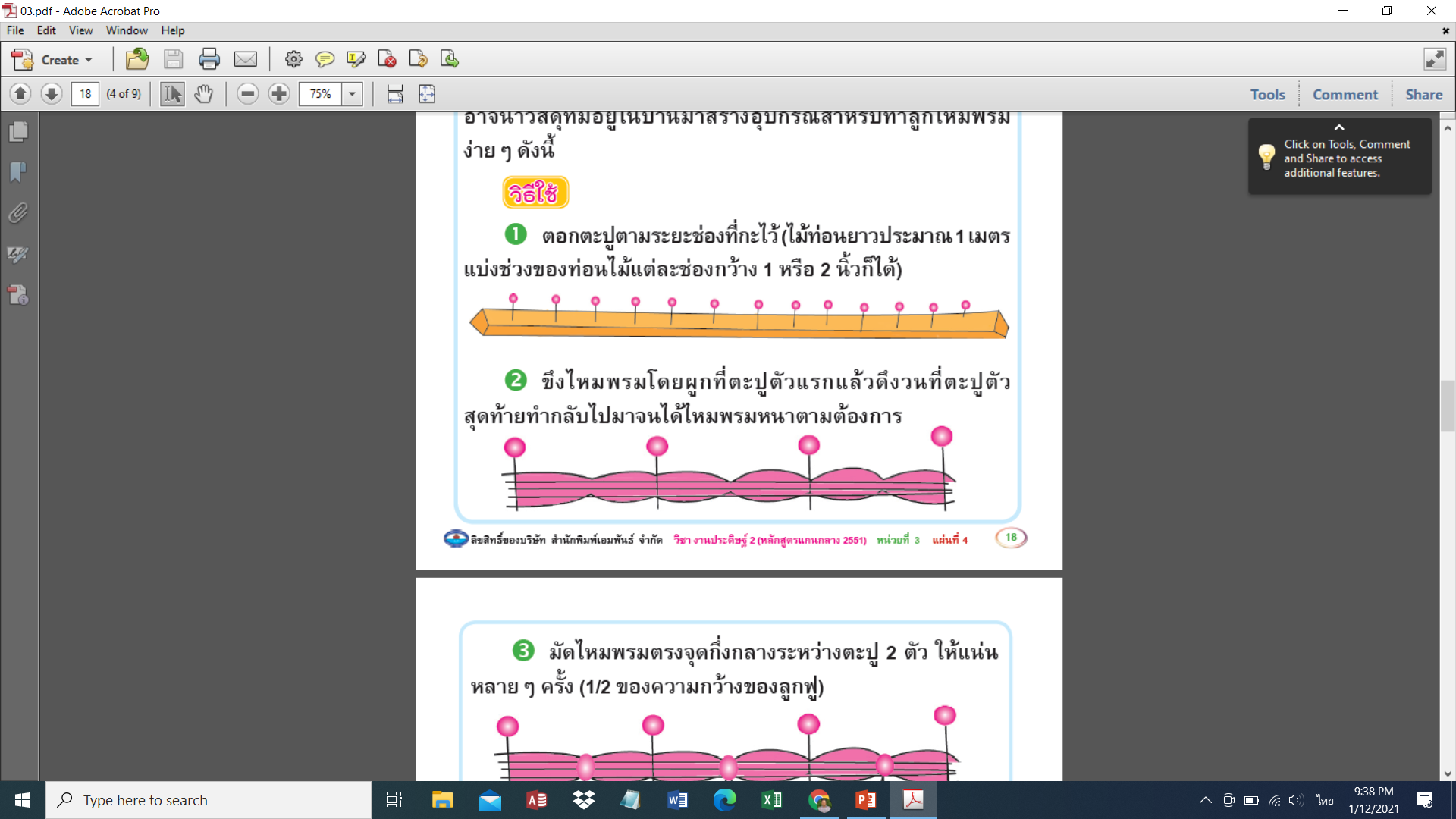 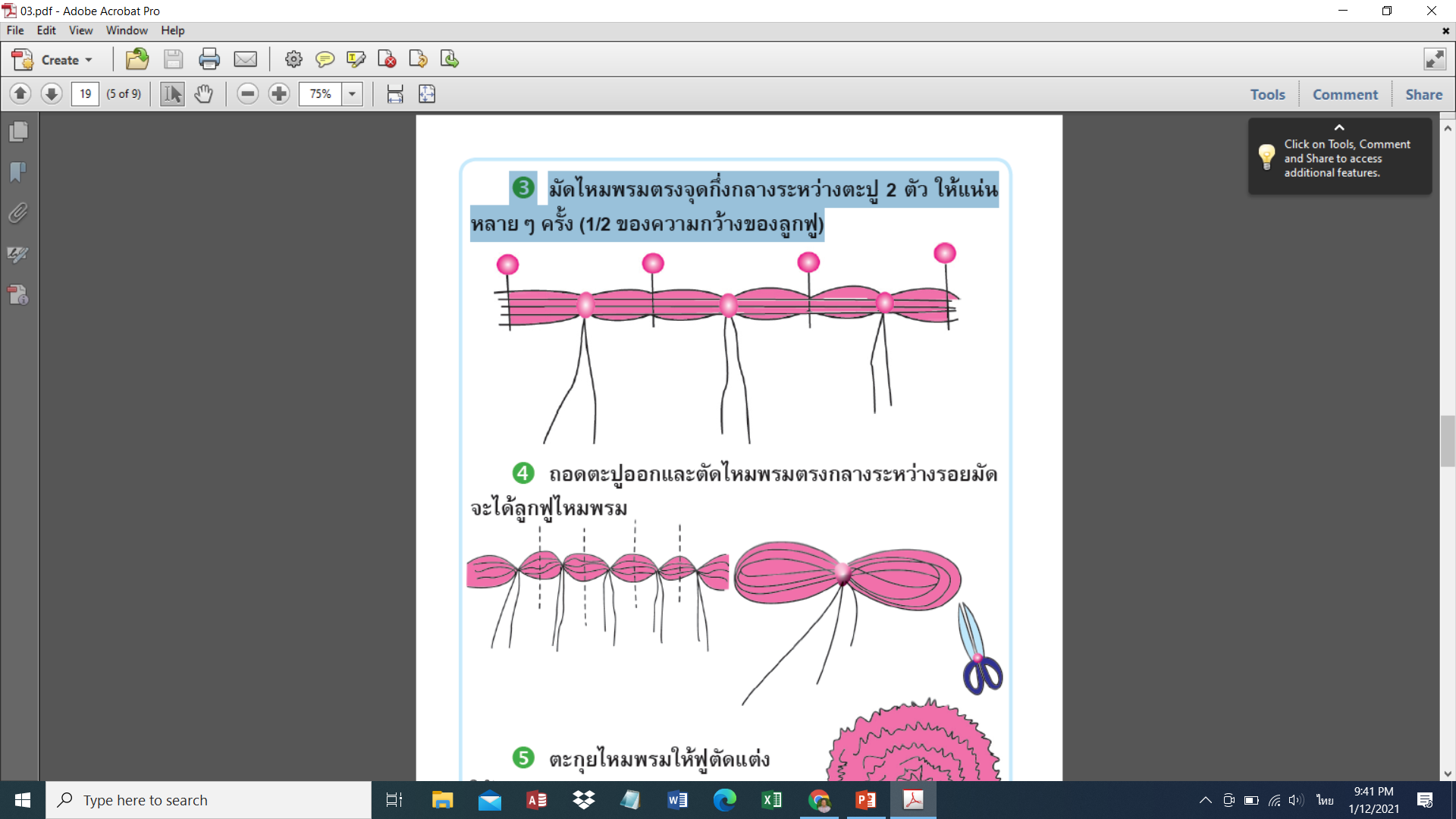 4. ถอดตะปูออกและตัดไหมพรมตรงกลางระหว่างรอยมัดจะได้ลูกฟูไหมพรม






5. ตะกุยไหมพรมให้ฟูตัดแต่งให้กลมสวย
6. ตกแต่งเป็นงานประดิษฐ์ต่างๆตามต้องการ
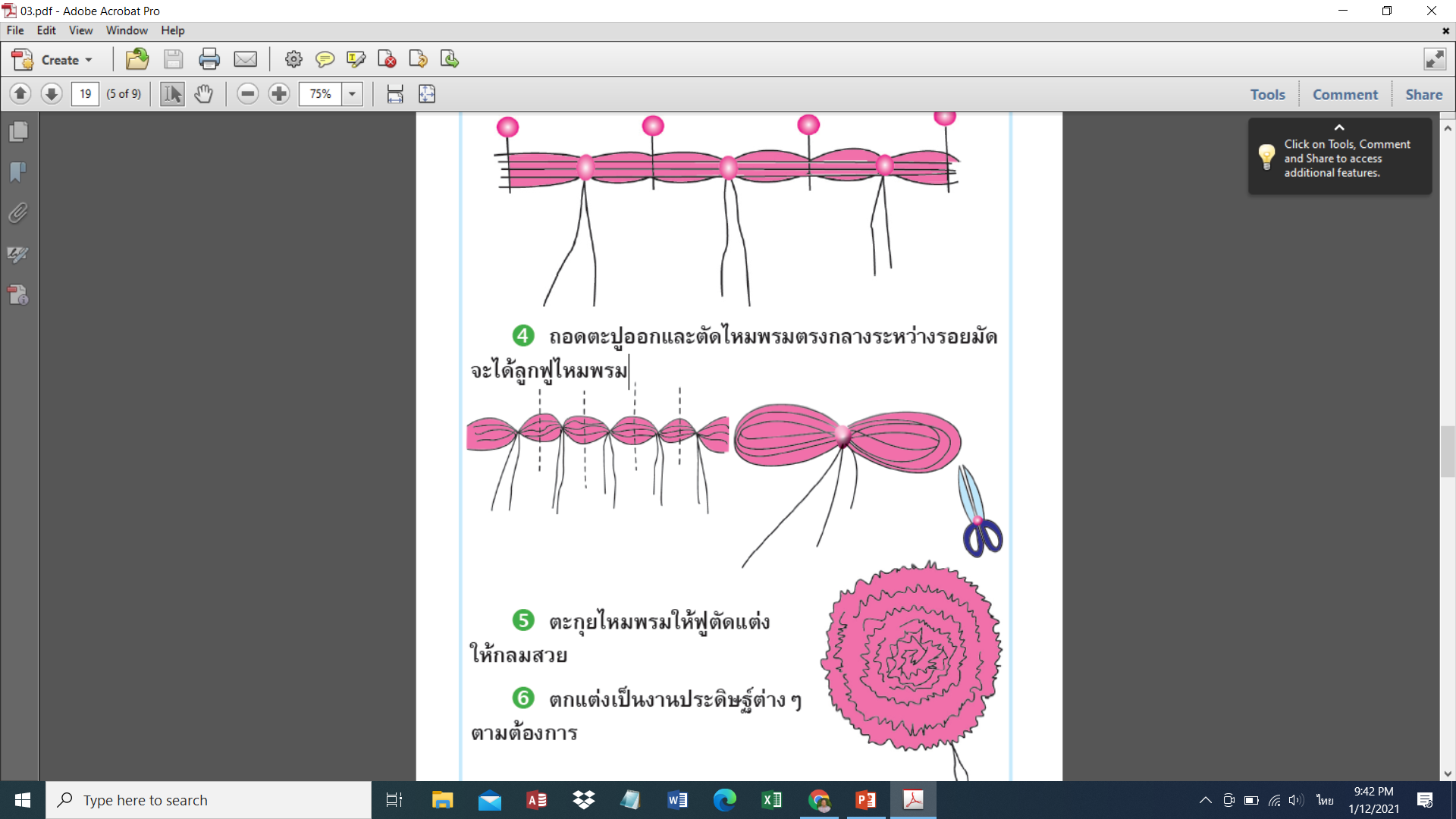 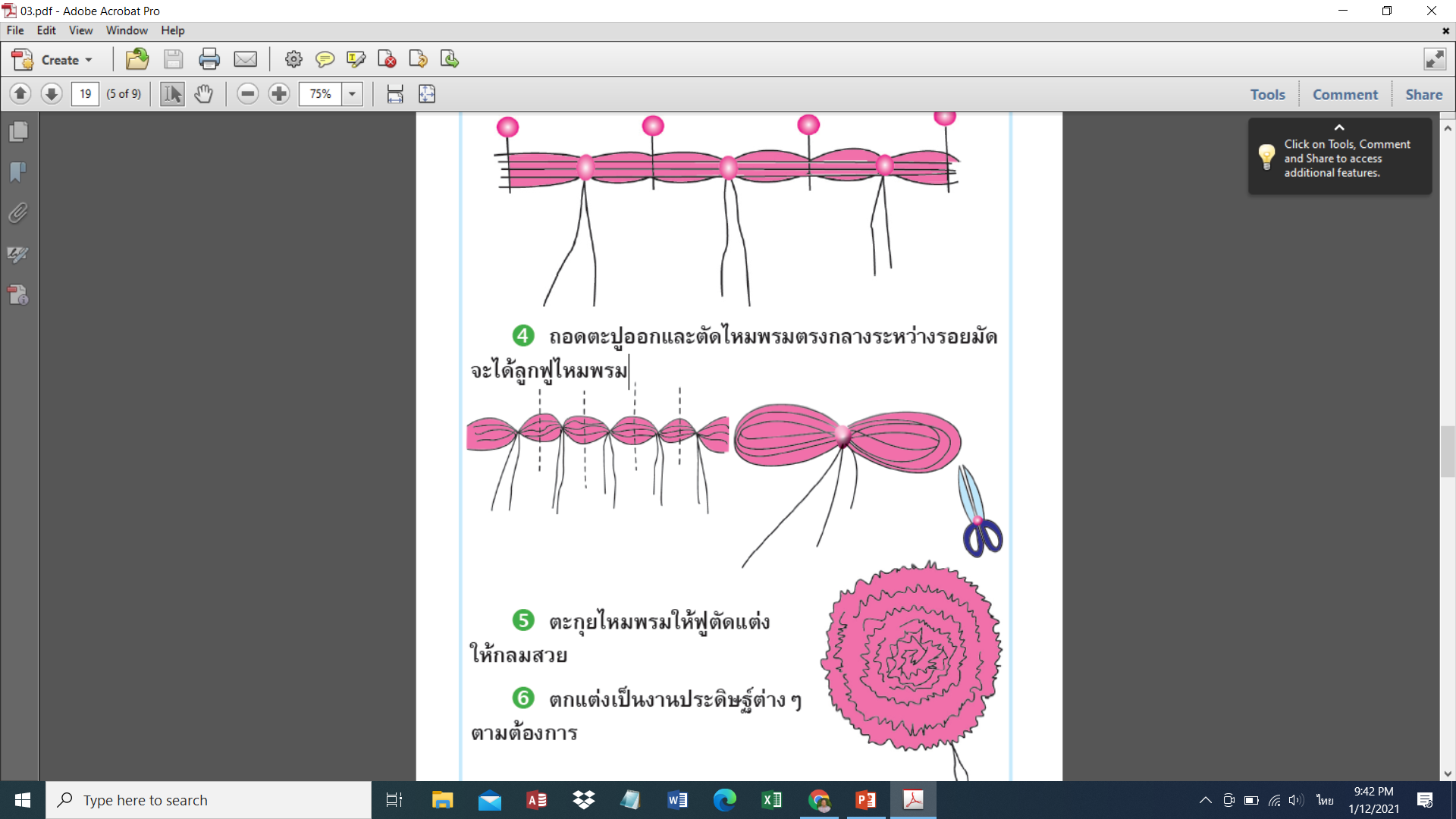 งานประดิษฐ์ด้วยหลอดพลาสติก
	หลอดพลาสติกเป็นขยะที่สามารถนำกลับมาใช้เป็นวัสดุสำหรับประดิษฐ์ชิ้นงานต่างๆ ได้อย่างหลากหลายรูปแบบ ด้วยการสาน การดึงยืดใช้ความร้อนให้ละลายติดกันเป็นแผ่นหรือขึ้นรูป การใช้หลอดพลาสติกเป็นวัสดุหลักอาจมีข้อจำกัด เนื่องจากหลอดมีขนาดความกว้างไม่มากนัก ที่มีจำหน่ายในท้องตลาดมีตั้งแต่ 5-10 มิลลิเมตร
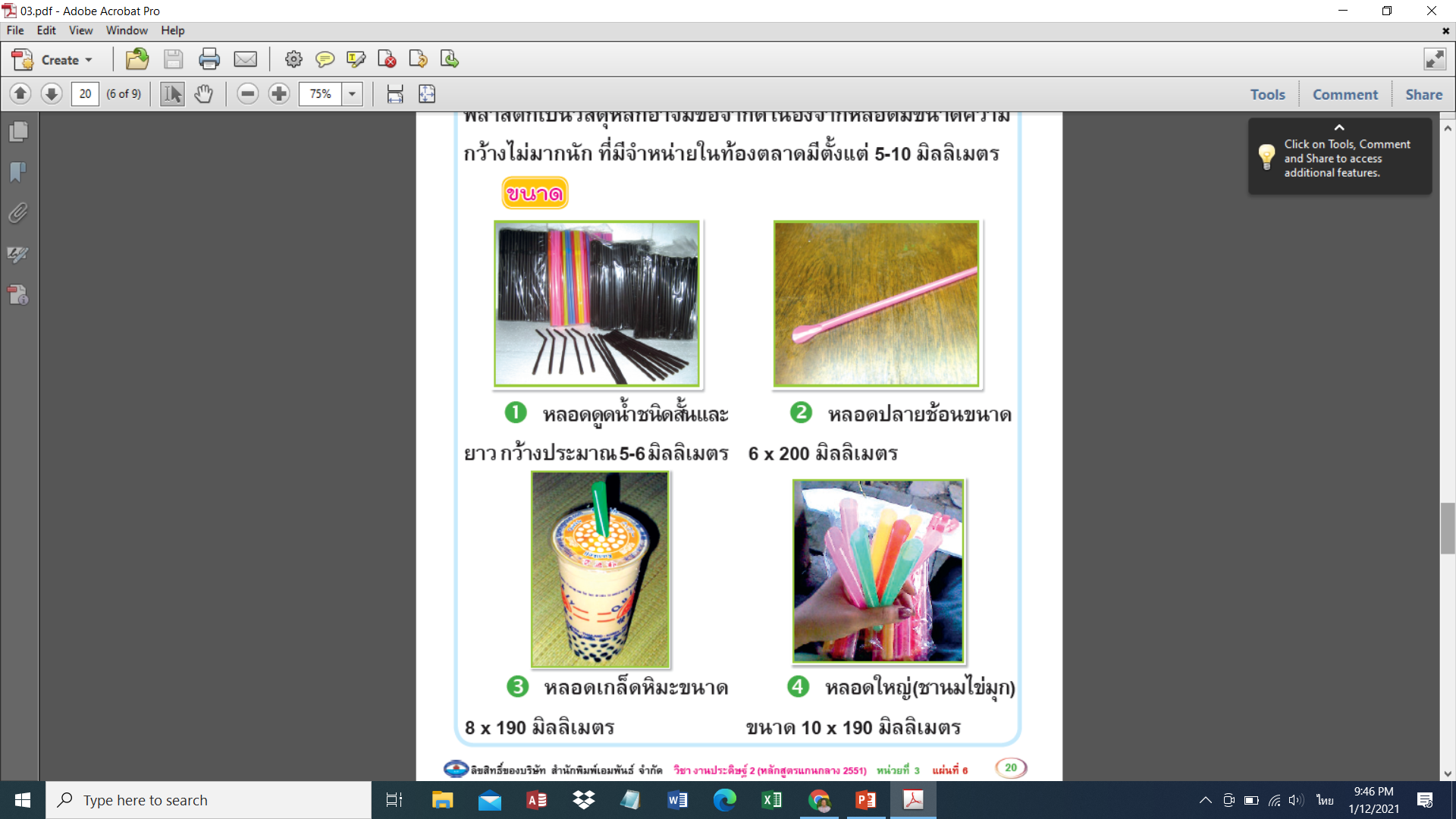 ขนาด
	มีหลากหลายทั้งสีพื้น ลายเส้นตรง ลายเกลียว เป็นต้น
ประโยชน์
	1. ใช้ดูดนํ้าและอาหารเหลว
	2. ใช้เป็นวัสดุในการประดิษฐ์ชิ้นงานต่างๆ เป็นการนำเศษวัสดุมาใช้ใหม่ (Reuse) ช่วยลดภาวะโลกร้อน ทำให้สิ่งแวดล้อมเป็นพิษน้อยลง
	3. เป็นการบูรณาการหลักปรัชญาของเศรษฐกิจพอเพียงเข้ามาใช้ในการคิดสร้างสรรค์ผลงานดังนี้
		3.1 ความพอประมาณ คือ การนำวัสดุที่หาได้ในโรงเรียนและชุมชนมาใช้ให้เกิดประโยชน์ โดยไม่ต้องซื้อหา
		3.2 มีเหตุผล คือ การนำเศษวัสดุเหลือใช้มาใช้ใหม่ ทำให้เกิดประโยชน์ในการสร้างสรรค์และเป็นการส่งเสริมอนุรักษ์สิ่งแวดล้อม
		3.3 มีภูมิคุ้มกัน คือ การไตร่ตรองอย่างรอบคอบ ระมัดระวังในการตัดสินใจและการปฏิบัติด้วยความปลอดภัย
เครื่องมือผ่าหลอดพลาสติก
	การผ่าหลอดพลาสติกสำหรับใช้ประดิษฐ์ชิ้นงาน แต่เดิมใช้กรรไกรหรือใบมีด อาจทำให้ใบมีดบาดมือได้ง่ายและใช้เวลาพอสมควร ซึ่งเราสามารถประดิษฐ์อุปกรณ์ในการผ่าหลอดพลาสติกได้ง่ายดังนี้
	วัสดุอุปกรณ์
		1. ตะเกียบไม้ไผ่ 1 อัน		2. กาวตราช้าง
		3. ใบมีดโกน 			4. คัตเตอร์
	วิธีใช้
1. ผ่าปลายตะเกียบเป็น 2 ซีก ลึกประมาณ 1 เซนติเมตร
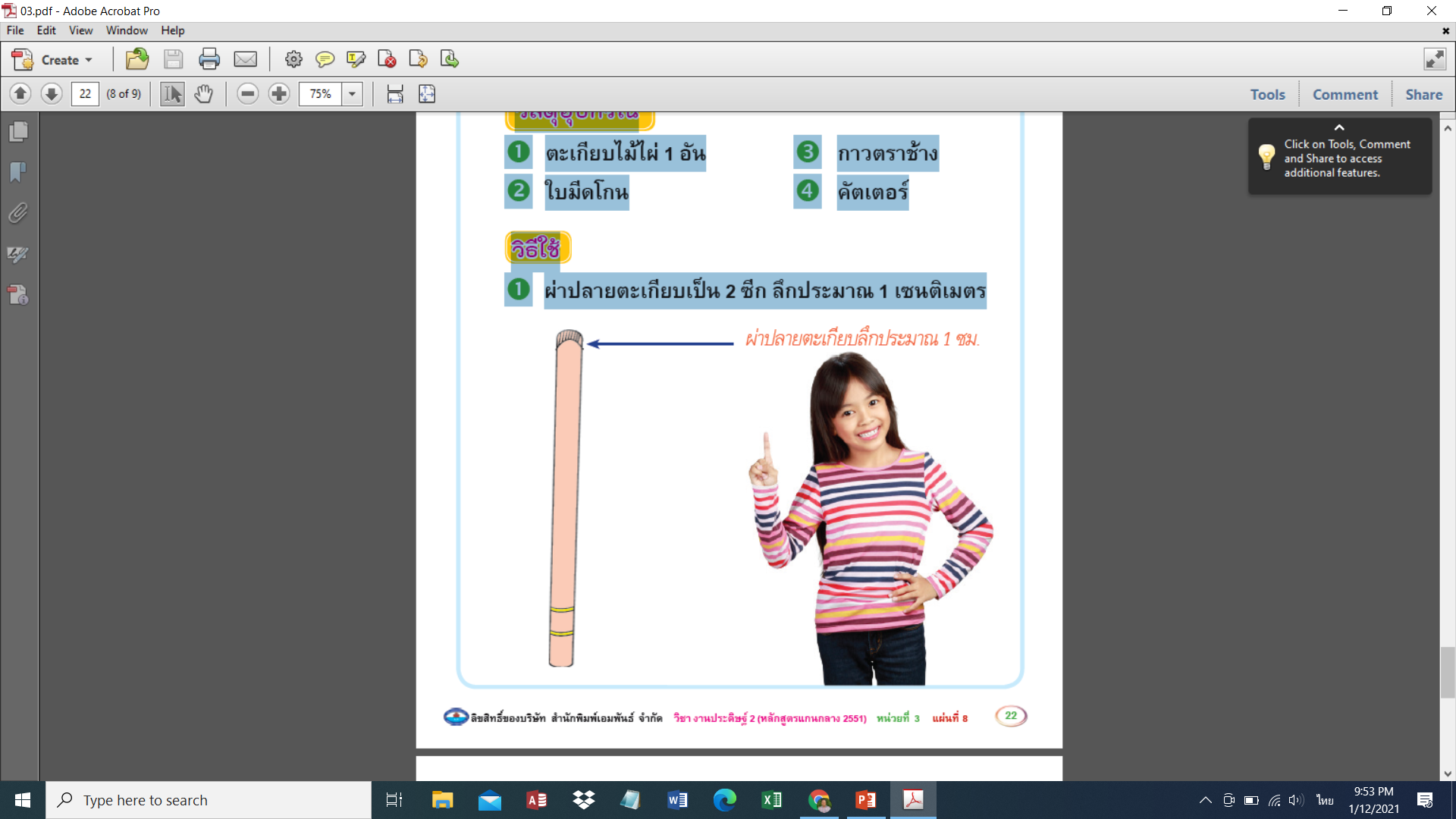 ผ่าปลายตะเกียบลึกประมาณ 1 ซม.
2. เสียบใบมีดโกนเข้าที่รอยผ่า หยอดกาวตราช้างตรงรอยผ่ารอให้กาวแห้งใช้ผ่าหลอดพลาสติกโดยสอดมีดเข้าในหลอดพลาสติกออกแรงดันเบาๆ ใบมีดจะผ่าหลอดแยกออกเป็น 2 ชิ้น








	ประโยชน์
		1. ใช้ผ่าหลอดพลาสติกสำหรับงานประดิษฐ์
		2. เป็นอุปกรณ์ช่วยให้ทำงานได้ง่ายขึ้น ปลอดภัย และประหยัดเวลา
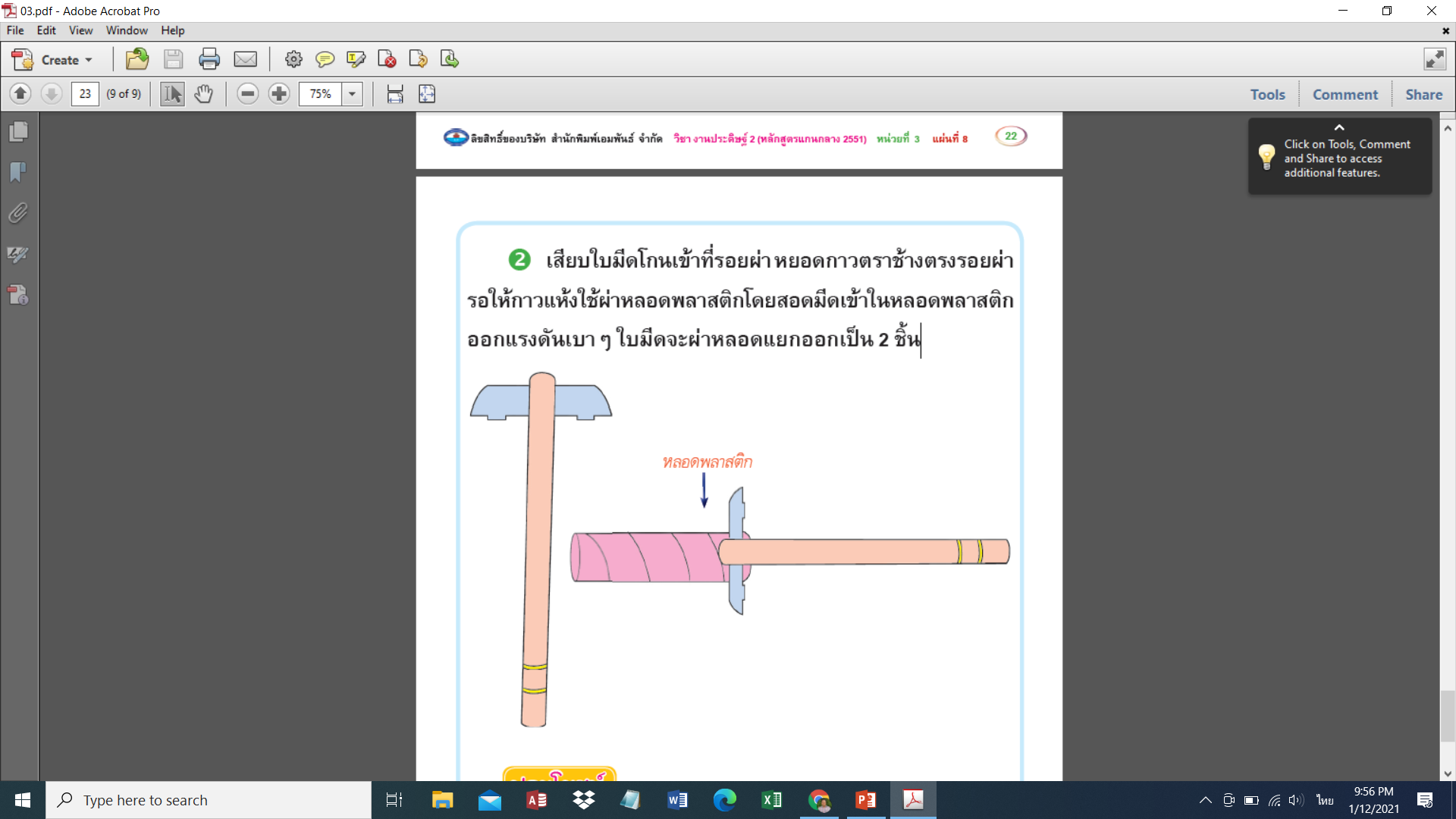